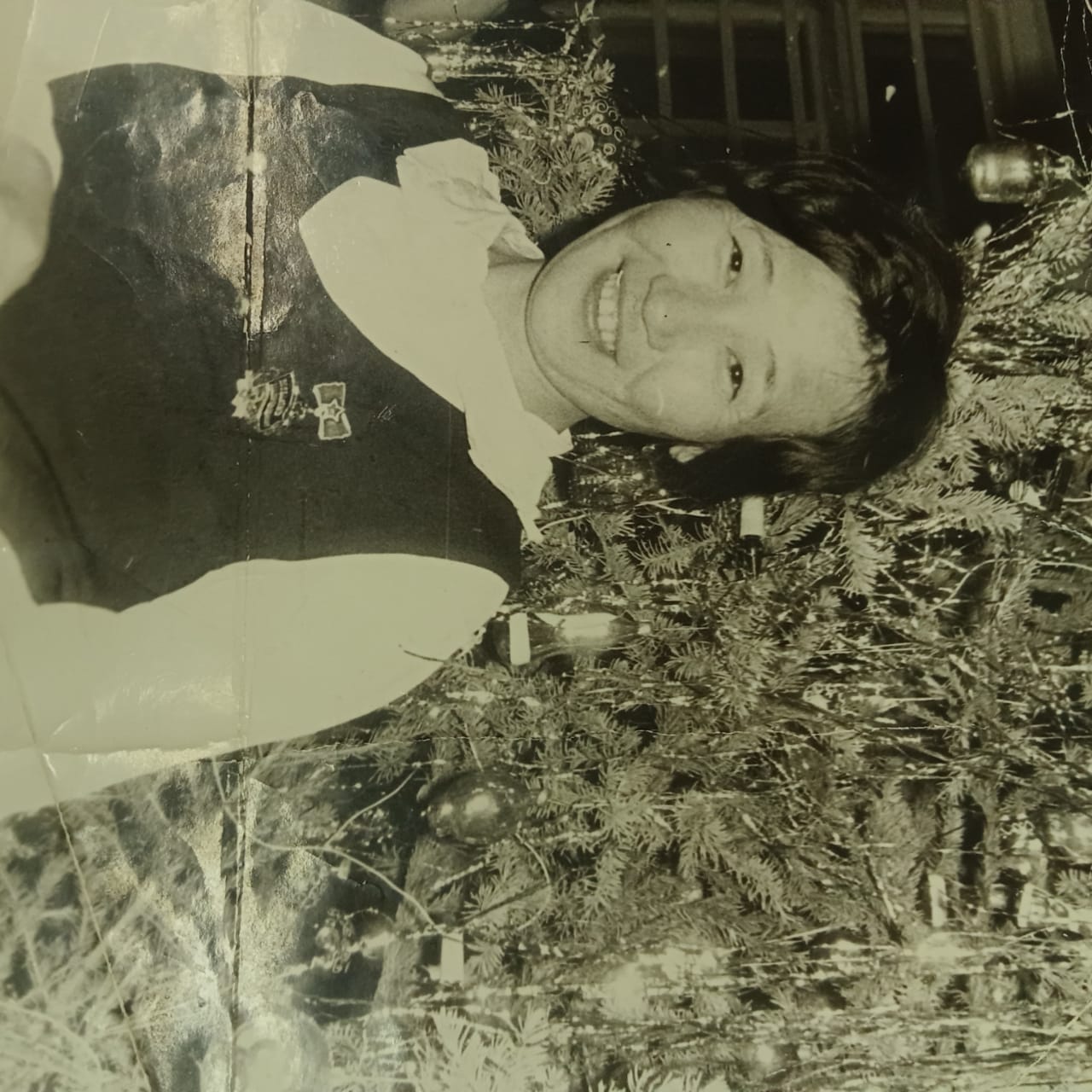 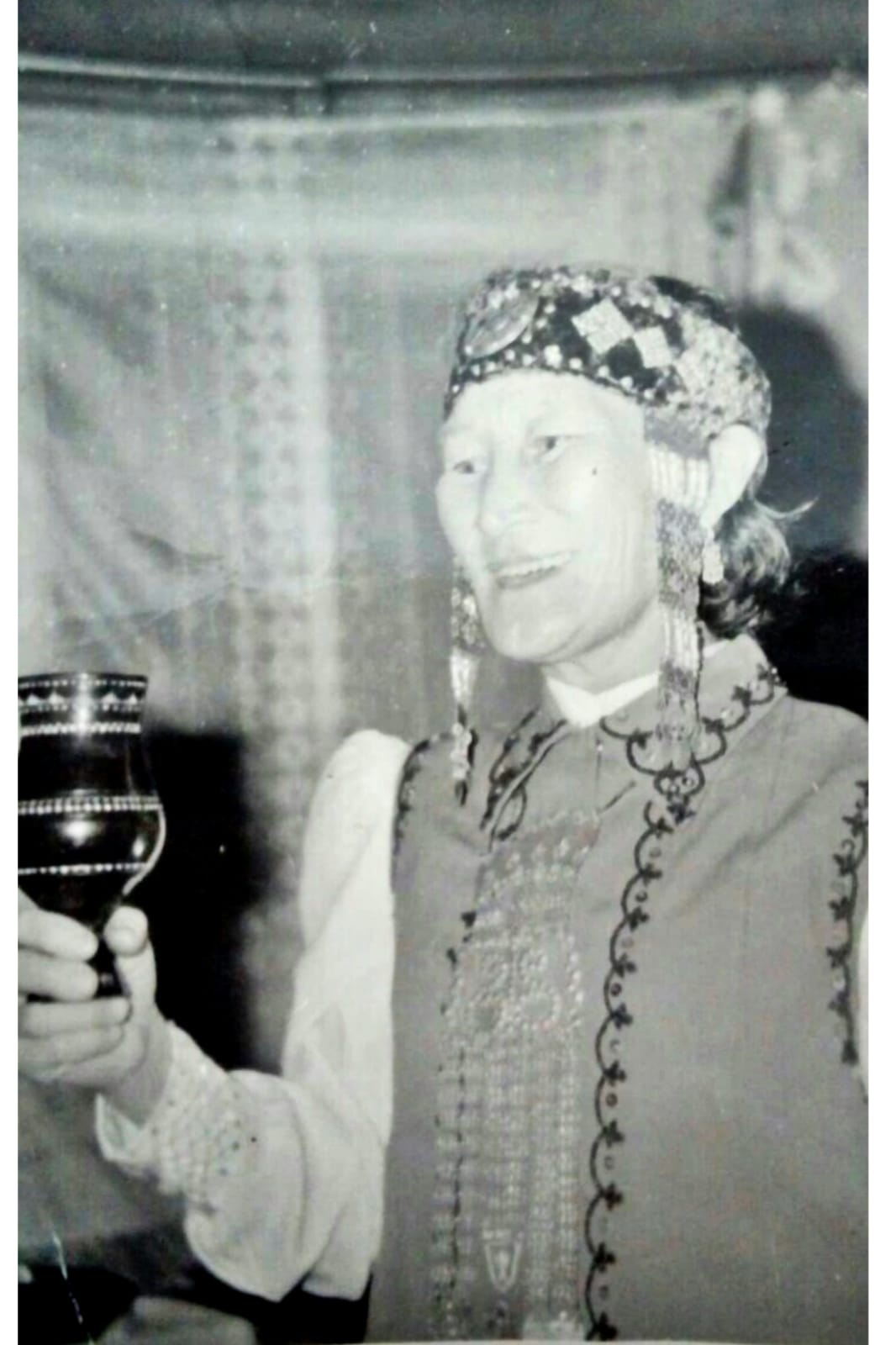 Васильева Ирина Архиповна – техработник,
  годы работы:  1985г. –  1995г.
Попова Мавра Павловна – техработник,
  годы работы:1966 г. –  1999г.
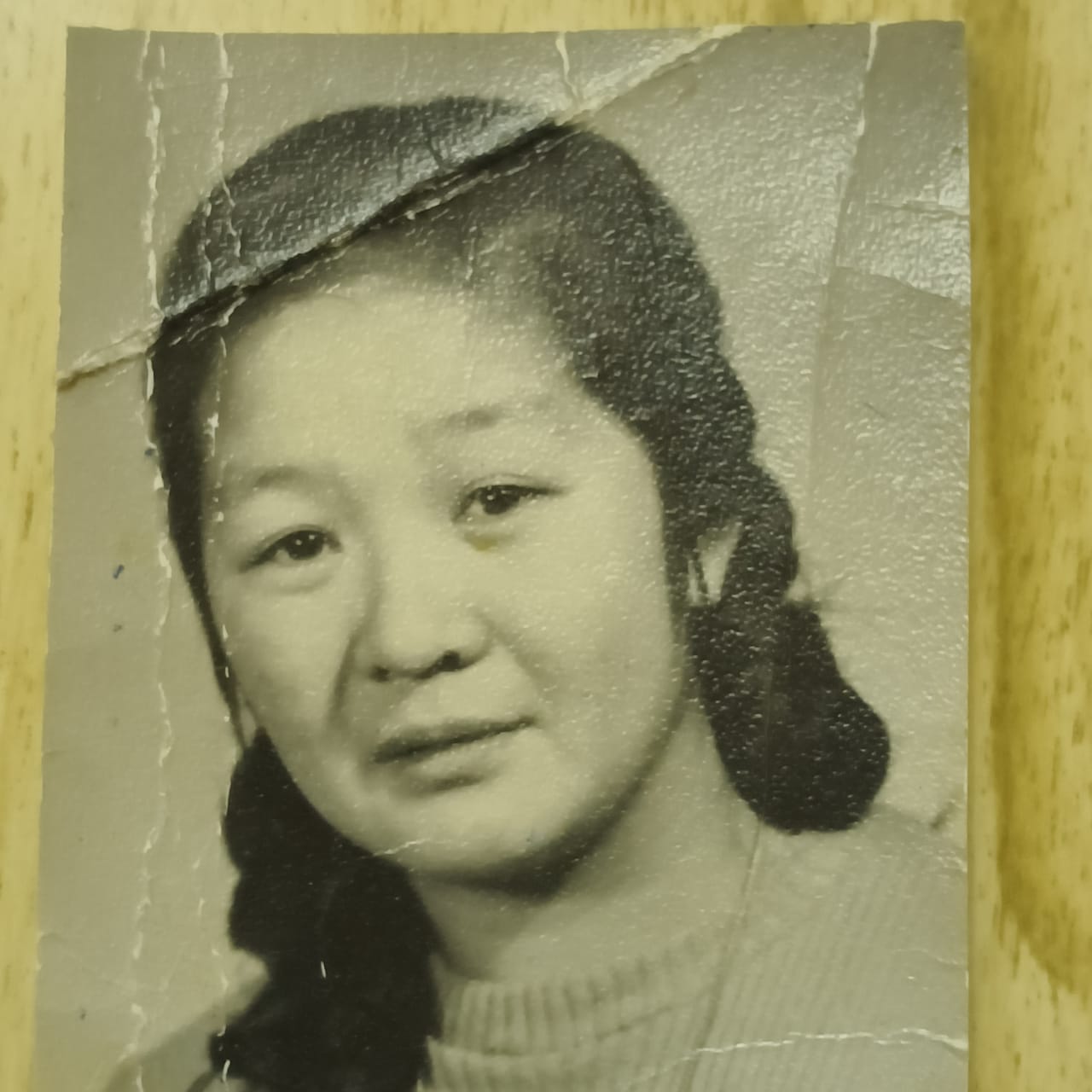 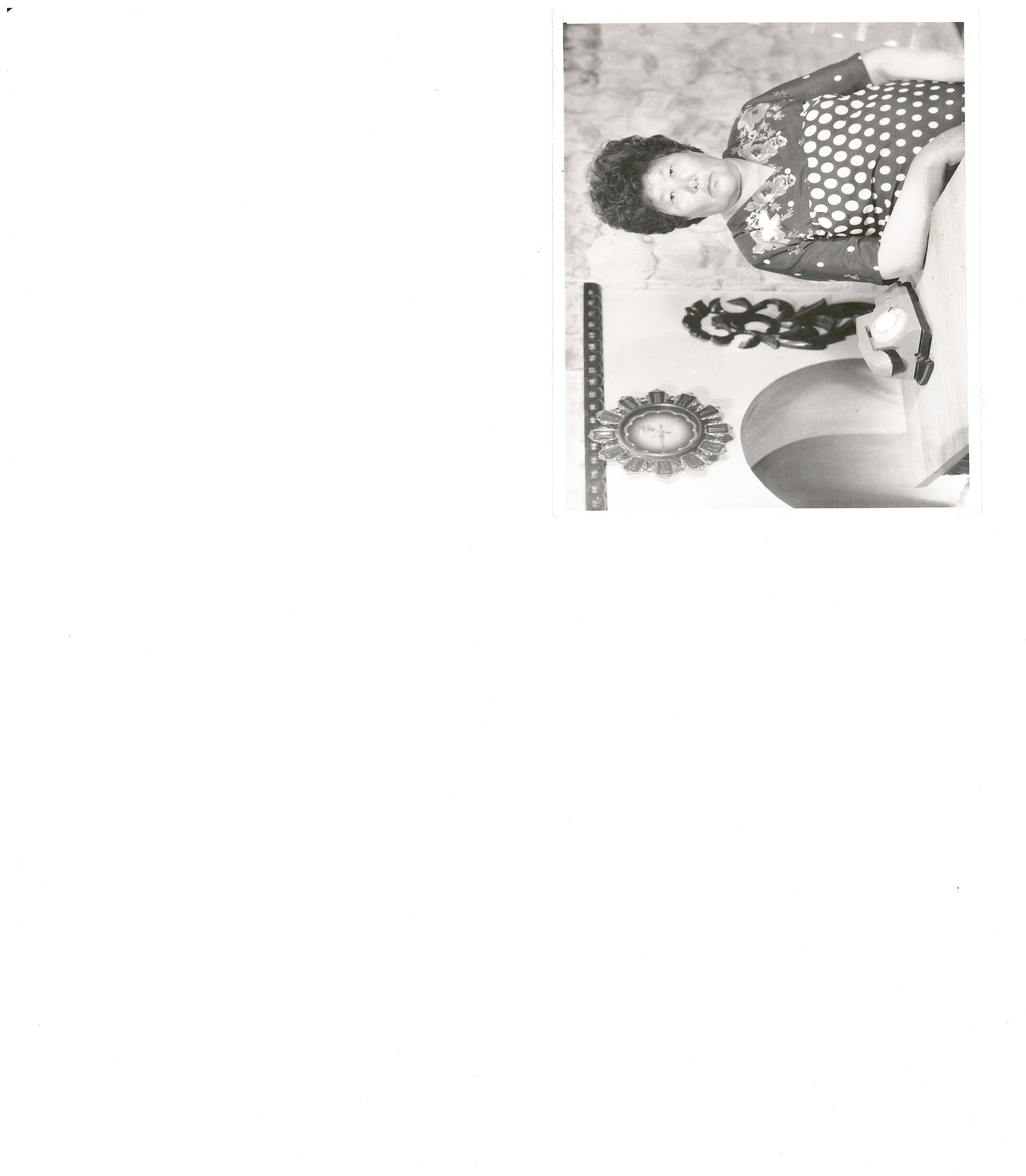 Ноговицына Зоя Кирилловна – техработник,
 годы работы:1985г –  2016г.
Мальцева Александра Николаевна – техработник,
годы работы: 1965 г – 1980г
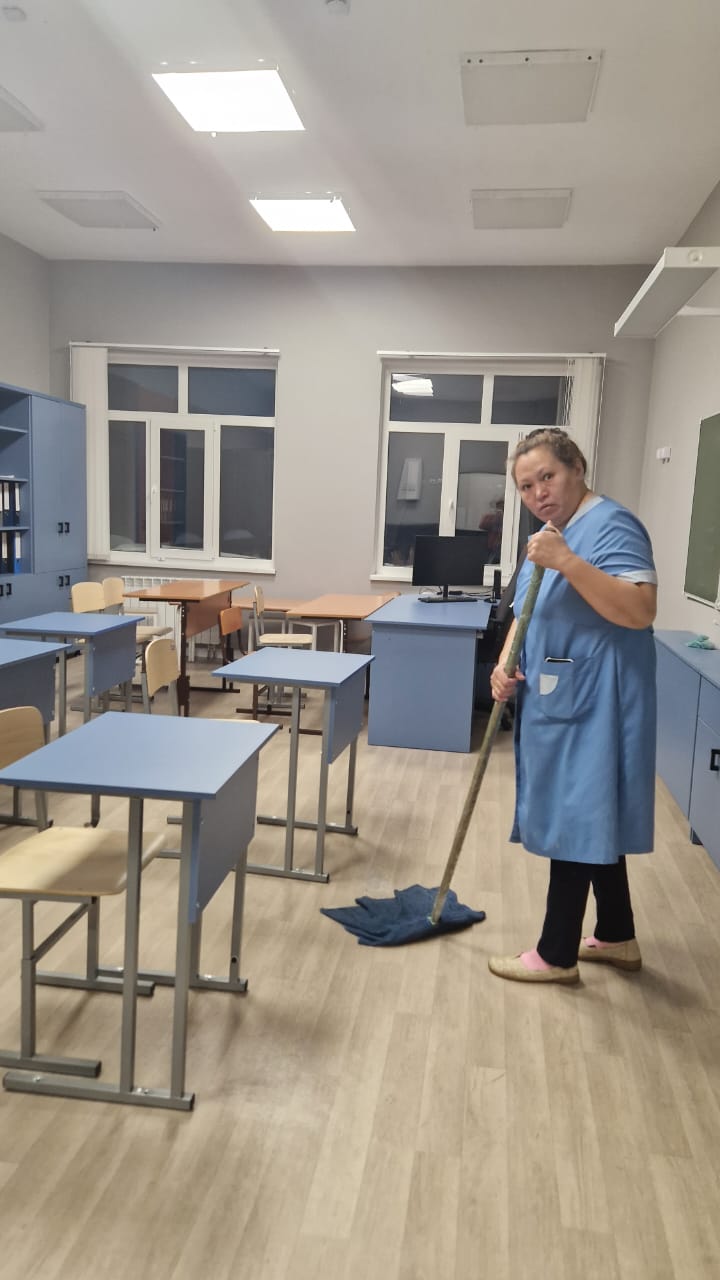 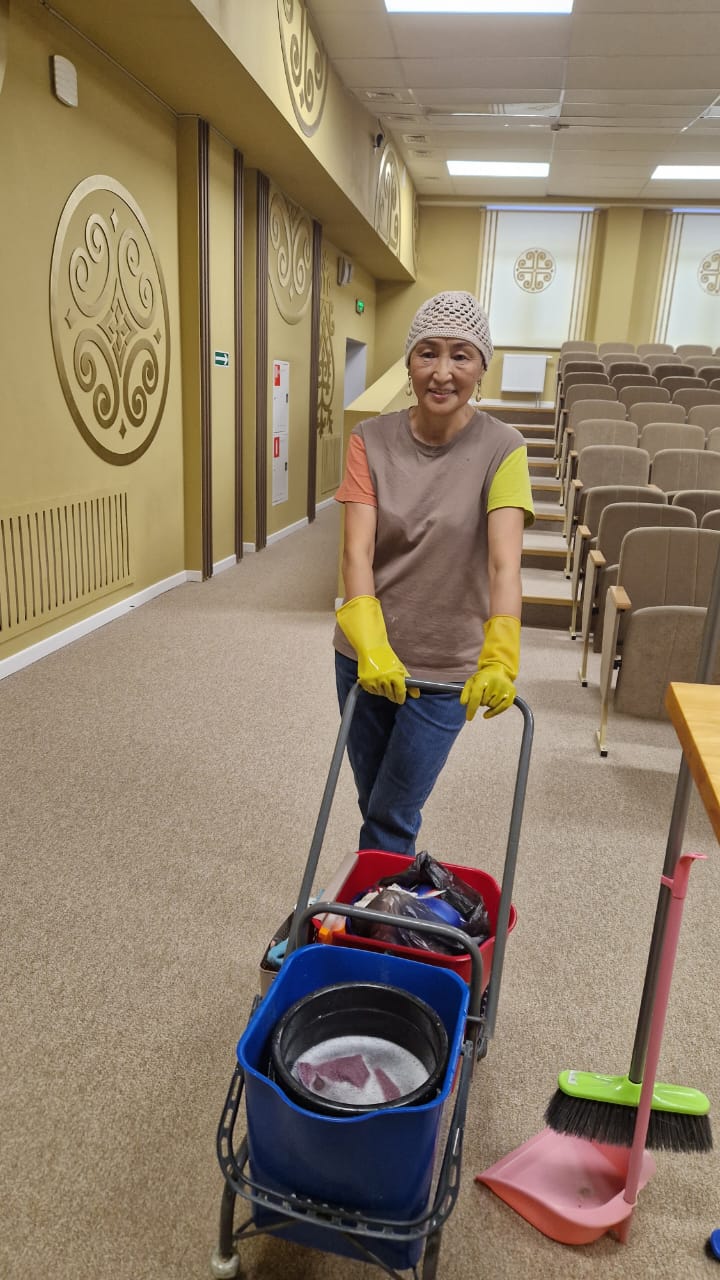 Стручкова Оксана Игоревна – техработник с 2002 г.
Лукачевская Варвара Петровна – техработник с 1999г
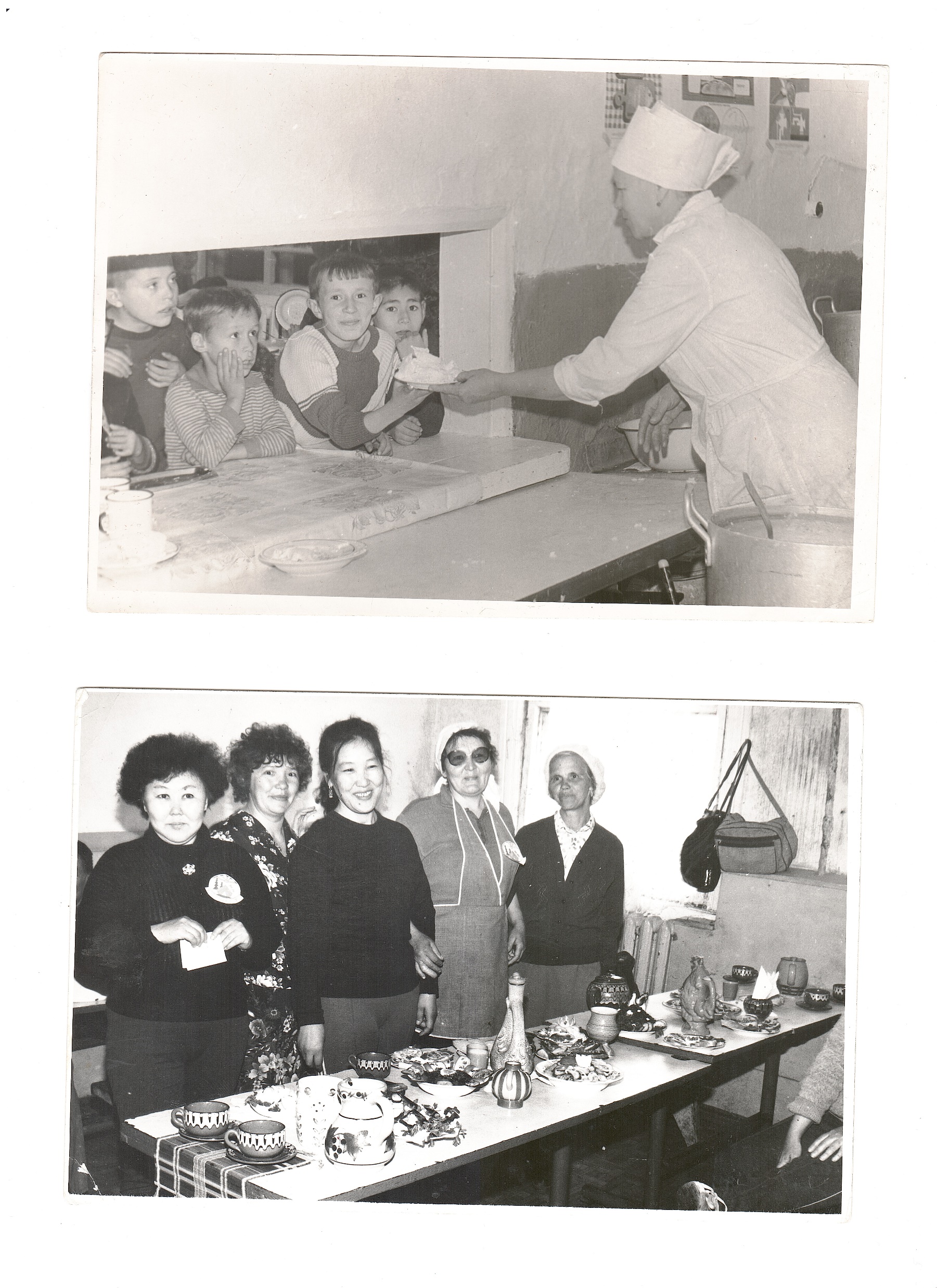 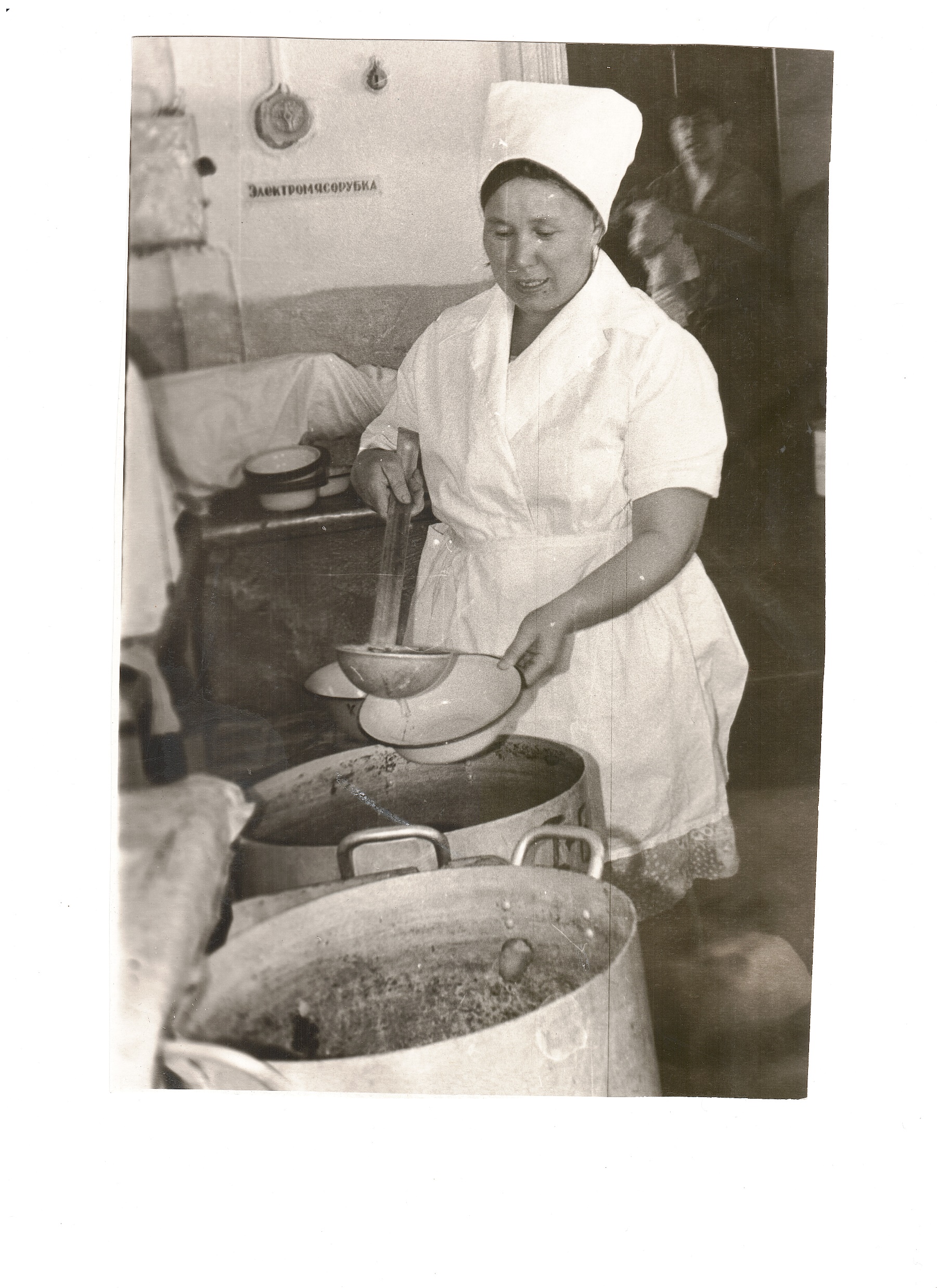 Лезнева Раиса Александровна – повар, годы работы: 1965 г – 1998г
Толстоухова Елизавета Михайловна повар, годы работы: 1965г – 1988г
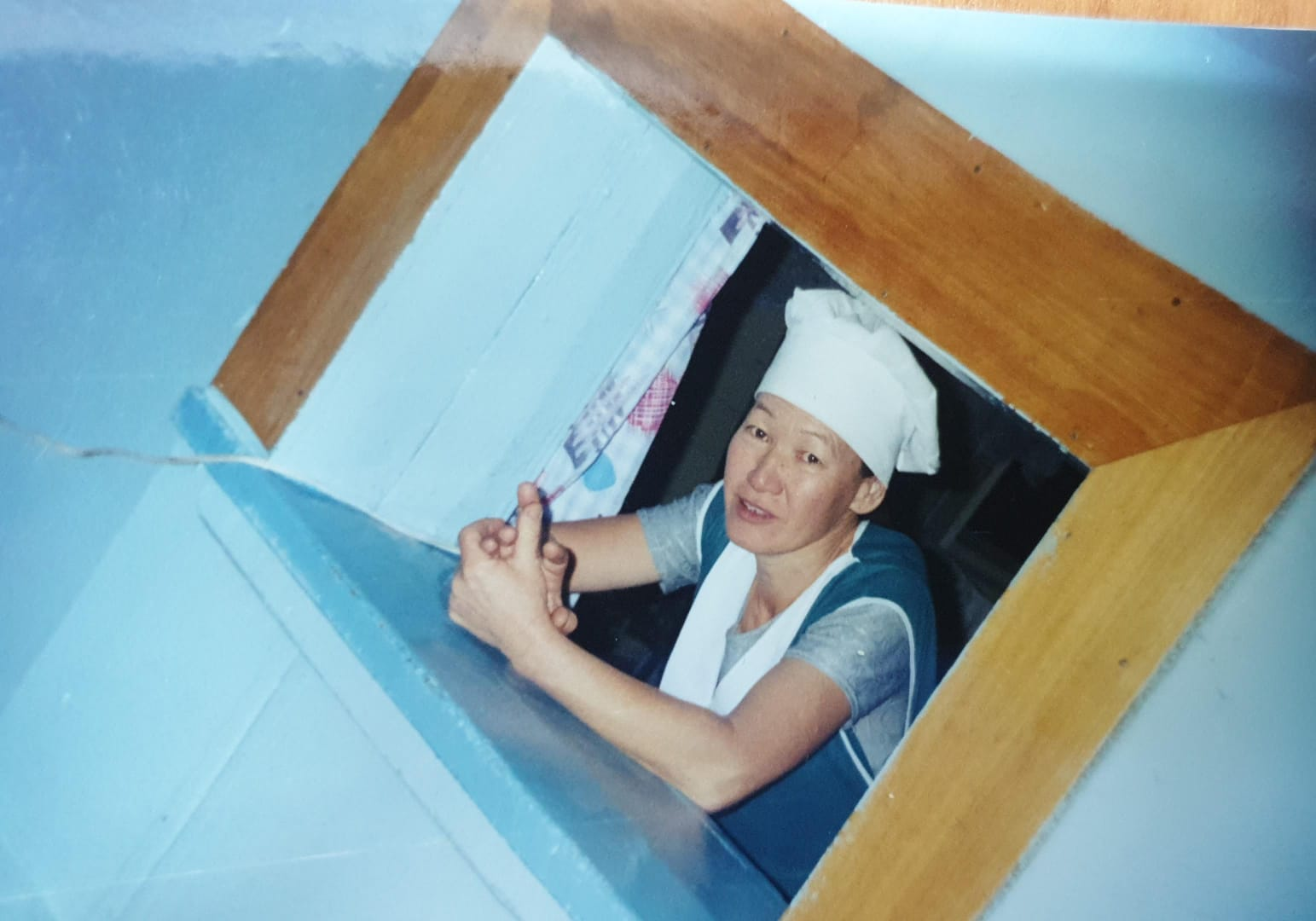 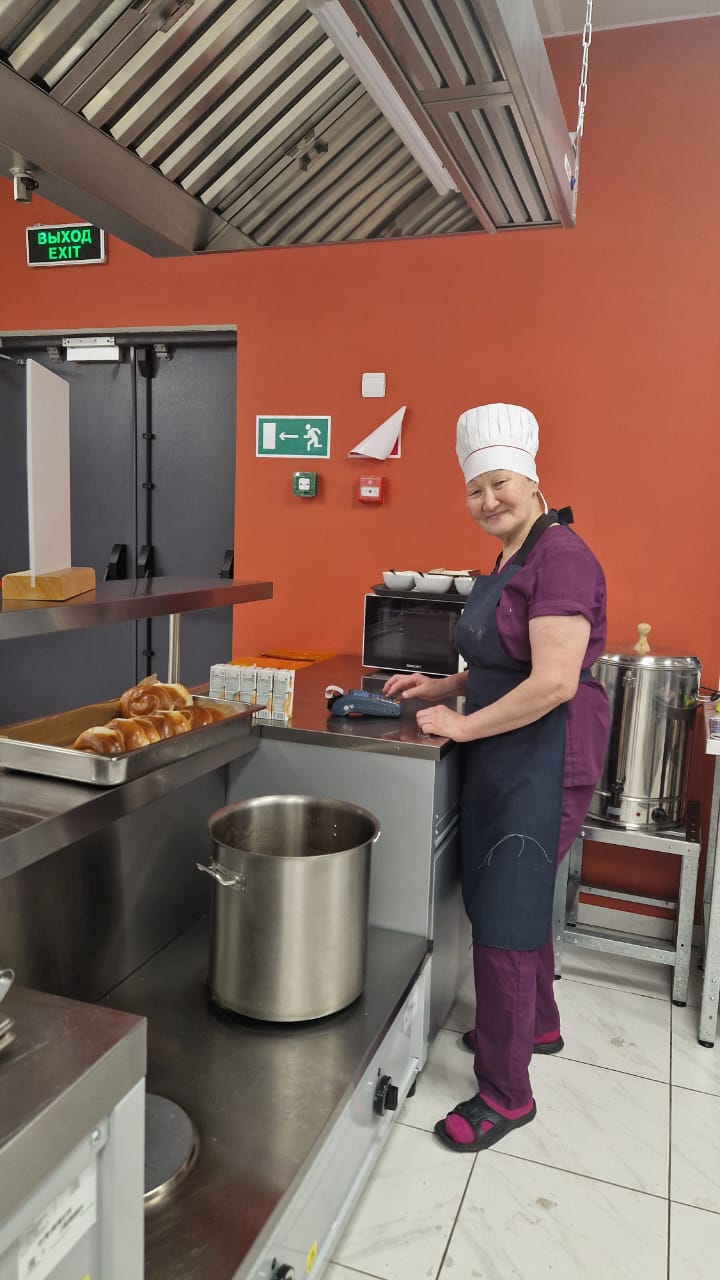 Васильева Любовь Дмитриевна – повар, 
годы работы:1988г –  2019 г.
Васильева Ирина Дмитриевна – повар, 
годы работы: 2003г – 2011г, с 2022г
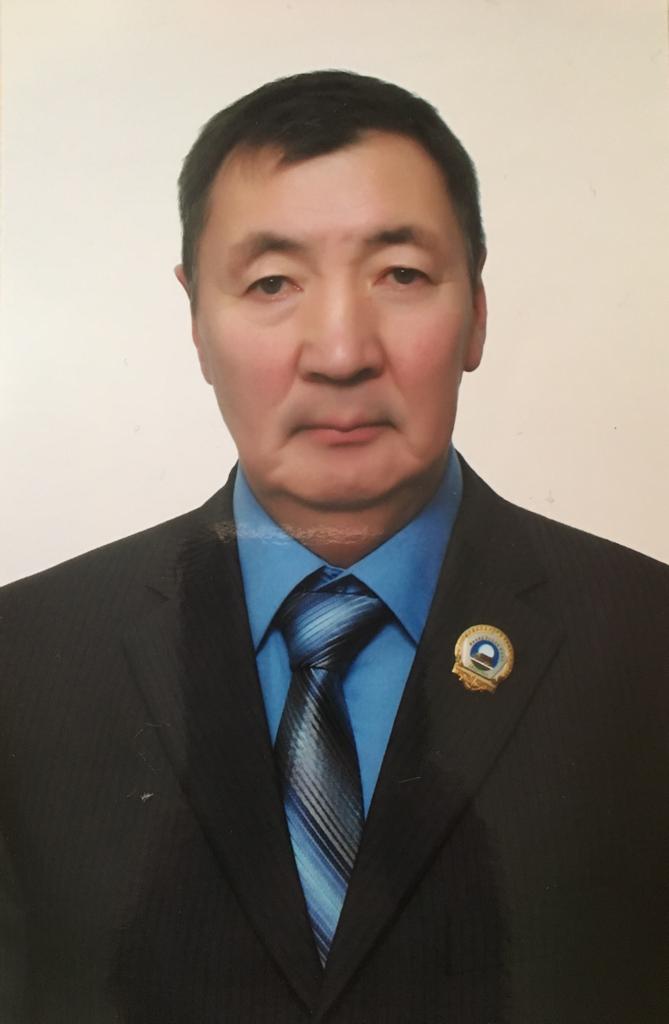 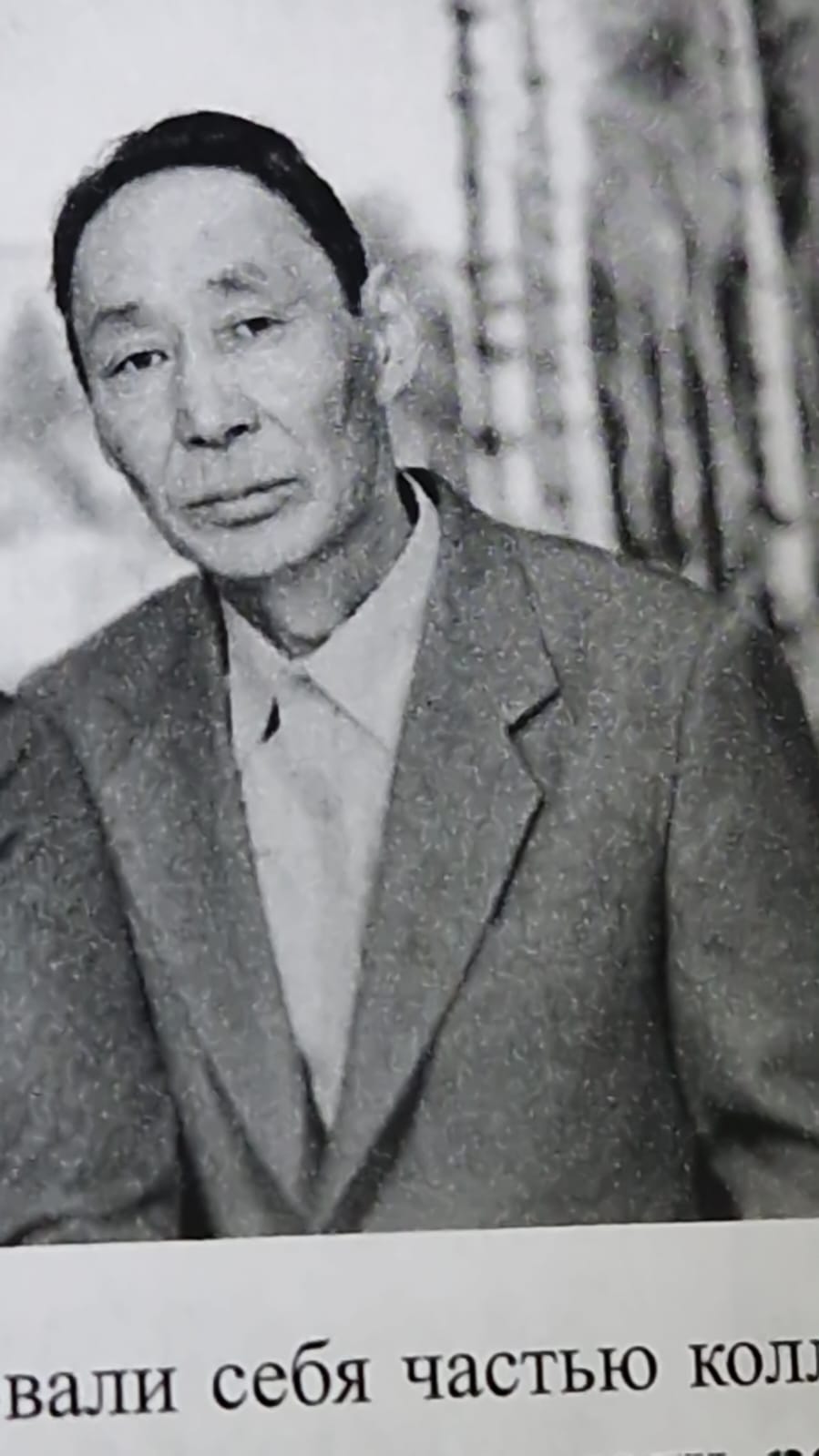 Ядреев Петр Петрович – водитель,
годы работы:  1998г – 2022г
Мальцев Виктор Авдестович – завхоз,
годы работы:1965г – 1981г.